VERTEX Service Offerings
IT Talent & Staffing
Across all Technologies
Collaboration & Knowledge Management
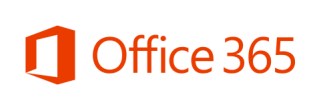 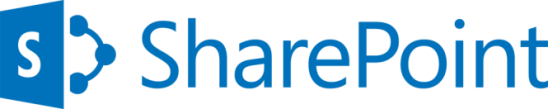 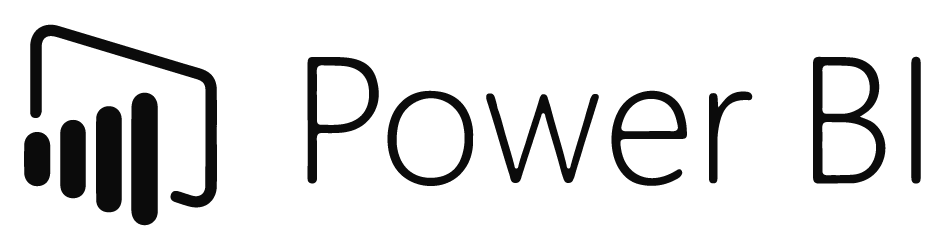 “Spectrum of Vertex service offerings that add enormous business value to our customers”
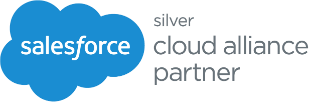 Salesforce 
Solutions
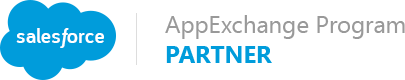 © 2022                                                                                                                                           Vertex Computer Systems
1
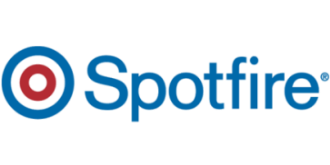 Data & Analytics
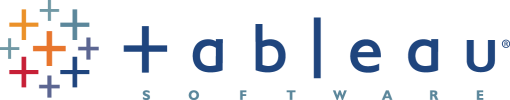 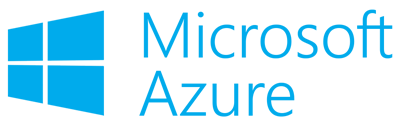 Digital Transformation
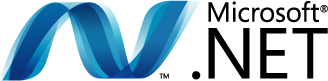